Estate Planning Guide
KMONKLAW.COM
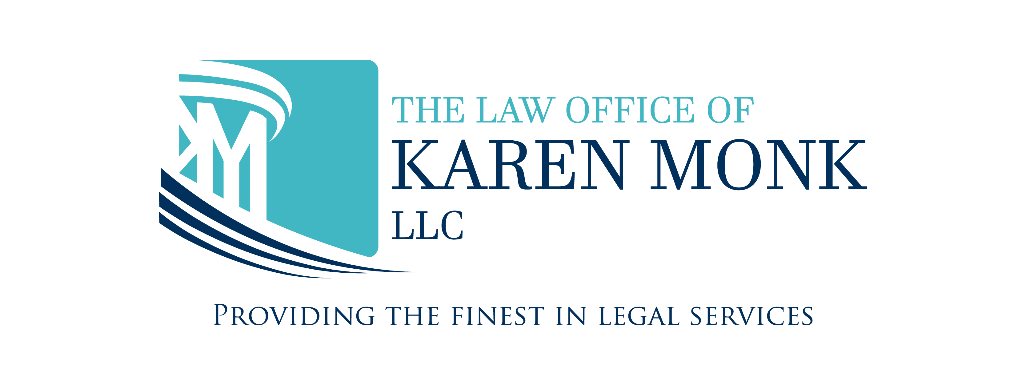 Common Questions
What happens if I don’t have an Estate Plan?
What is an Estate Plan?
An estate plan is a set of documents that serve as a “road map” for personal, medical, and financial decisions in case of your incapacity or death. 
Your estate is simply everything you own – your home, other properties, bank accounts, investments, retirement benefits, IRAs, insurance policies, collectibles, and personal belongings.
Without an estate plan, Colorado’s intestate (no will) succession laws will determine how your property will be distributed and court proceedings will determine who will be named guardian of any minor children. Other court proceedings like guardianships or conservatorships may occur during your lifetime to empower people to handle your affairs if you were unable. This process can be expensive, time consuming and may lead to family disputes.
Common Questions
What is the difference between a Will and a Trust?
How and when they take effect
Wills don’t go into effect until you pass away
Trusts are effective immediately upon signing and funding 

Control over distribution
​​Wills offer somewhat limited control over the distribution of assets
Trusts offer greater control over when and how your assets are distributed

​​Probate
Wills must go through some form of probate which means a delay in distributing the estate
Trusts are used to minimize or avoid probate entirely which means faster access to inheritance

Privacy
Wills are a matter of public record and can be read by anyone
Trusts are private

Cost
Wills are less expensive upfront, but the estate will incur much more expense during the probate process
Trusts are more expensive up front but can save the estate a considerable amount later by avoiding probate
You should consider a Trust if…
… your estate contains real property, especially in more than 1 state
… you have minor children
… you are a blended family
… you are a business owner
… your estate will be valued over $82,000
… you have special needs beneficiaries
… you have firearms subject to the National Firearms Act
… you want to provide specifically for pets
Sample Estate Planning Packages
1
2
Sample Estate Planning Packages (cont.)
3
4
Additional Services (include but are not limited to)
What are all these documents?
Will Estate Documents
Revocable Living Trust Documents
Minor Children Documents
How does the process work?
Estate Planning Timeline
*Client to pay deposit at consultation or with signed engagement letter.
The Law Office of Karen Monk, LLC specializes in Estate Planning.  We bring a client-centered approach to every case and customize our support to your individual needs. We will work closely with you to ensure you and your loved ones are cared for and protected.
Ready to Book?